Математика 2 класс
Сложение и вычитание в пределах 100
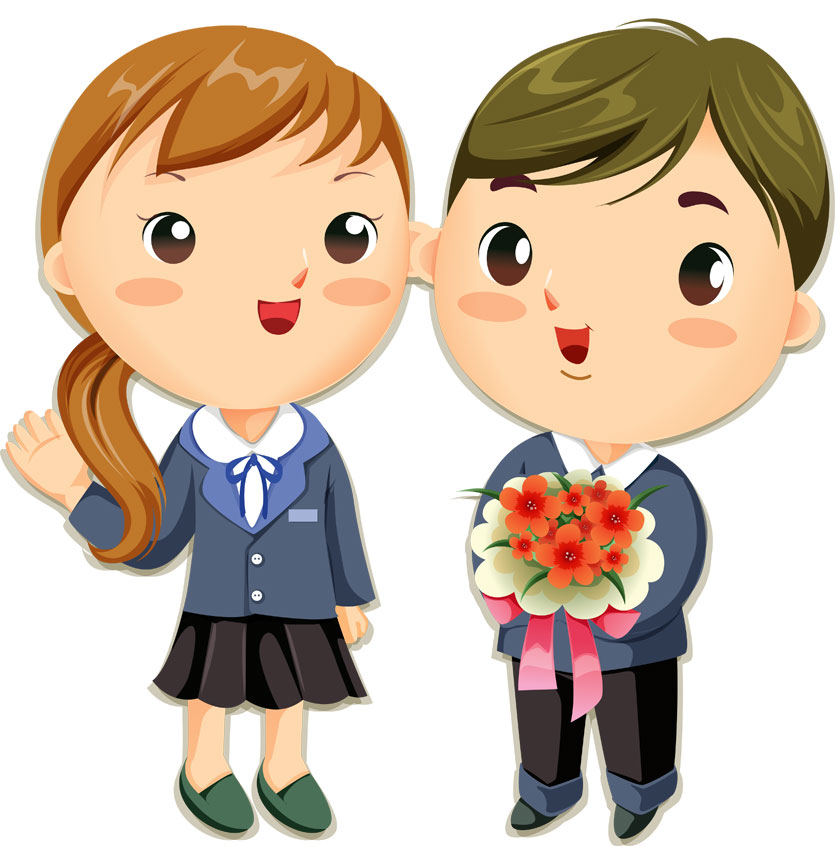 Реши:
23+37                   18+22

23+35                   86-35

20+30                   99-61

90-17                   74+26
Реши уравнения:
27-х=9                

а+2=20

У-37=15

44-х=21
Логическая разминка:
*Арбуз весит 8 дм, а дыня-11 дм. На сколько арбуз легче дыни?

*В детском саду было 6 синих мячей, а красных- больше. Сколько красных мячей было в детском саду?
Самостоятельная работа
Юра подарил одному товарищу 7 значков, другому 8 значков, и у него осталось 45 значков. Сколько значков было у Юры?
Автор: Фоменко Т.И. ГБОУ СОШ №1391 г.Москва
Литература:
М. И. Моро. Математика 2 класс. Изд. Просвещение. Москва 2011г.
Т. И. СИТНИКОВА. Поурочные разработки по математике.2 класс. Изд.Москва «Вако» 2013.